花巻市公設地方卸売市場条例改正
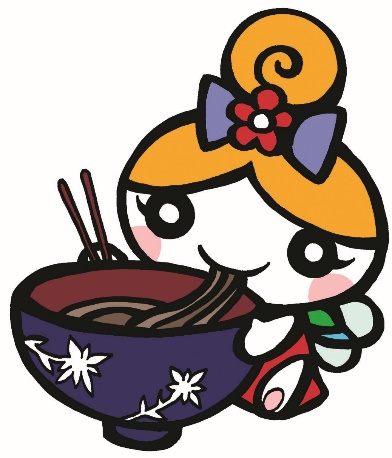 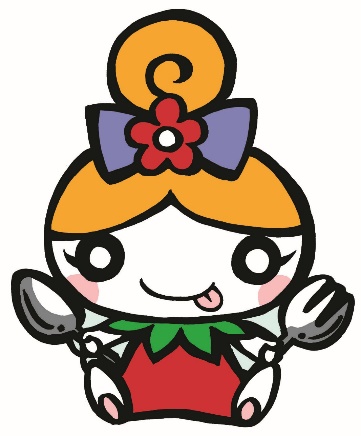 花巻市商工観光部商工労政課
1
１　卸売市場法改正の背景
◎過去、市場において卸売業者による売惜しみや買占めを通じた価格のつり上げが横行。国民生活に混乱が生じる。

◎卸売市場の開設を許認可制とし、取引に厳格な規制を課した、現行の卸売市場法が昭和４６年に制定。

◎現在、小売業の大規模化に伴い買い手の交渉力が高まり、市場外流通の拡大など食品流通構造が大きく変化。

◎卸売市場法による様々な規制は、食品流通の実態が変化しているにも関わらず、制定以来の骨格を維持。

◎卸売市場には、一定の公正な取引環境の環境を確保しつつ、流通の多様化に対応する新たな食品流通構造の確立が求められる。➡　規制緩和
2
２　改正卸売市場法及び花巻市公設地方卸売市場条例改正案の概要
◎卸売市場は、生鮮食料品等の公正な取引の場として、共通の取引ルールを遵守し、公正・安定的に業務運営を行える卸売市場を、地方卸売市場として県知事が認定・公表し、指導・検査監督する。また、その他の取引ルールを設定する場合は、取引参加者の意見を十分に聴いた上で定めることができる。（改正法第13条）

　○花巻市公設地方卸売市場の認定　許認可制（現行法）⇒認定制（改正法）に変更
　　・岩手県の卸売市場条例を廃止する条例　⇒令和元年10月25日可決
　　・花巻市公設地方卸売市場として法施行日までに県知事の認定が必要
　○認定を受けるため、改正法に基づき業務規程（条例）に次の必須事項を定める。　　　　　　　　　　　　　　　　
　　①　開設者が定める卸売市場の業務方法　P4
　　②　取引参加者が遵守すべき事項（共通の取引ルール）　P5・6
　　③　取引参加者が遵守すべき事項（その他の取引ルール）　P7～10

◎令和2年6月21日施行（平成30年6月22日公布）
3
①　開設者が定める卸売市場の業務方法（改正法第13条第５項第３・４号）
4
②　取引参加者が遵守すべき事項（共通の取引ルール）（改正法第13条第５項第５号）
5
6
③　取引参加者の遵守すべき事項（その他の取引ルール）（改正法第13条第５項第６号）
開設者は、前頁までの共通の取引ルールに反することなく、卸売業者、出荷者や売買参加者を始めとする取引参加者の意見を十分聴いた上で、その他の取引ルールとして、次のような行為について遵守事項を定めることができる。
　・第三者販売の禁止
　　買受人以外の者への卸売業者による卸売（現行：市条例第23条により原則禁止）
産地
卸売市場
実需
買受人
卸売業者
※販売先が限定
買受人以外への販売は原則禁止
※第三者販売
　全国的に青果で約１割、
　水産で約２割を占める。
買受人以外
（スーパーなど）
7
・商物一致の原則
　　卸売市場外にある生鮮食料品等の卸売業者による販売（現行：市条例第25条により原
　　則禁止）
産地
卸売市場
実需
入口
出口
買受人
卸売業者
商品
商品
商品
※商物一致により流通コスト増
※全国的に市場外流通は約４割
※卸売業者の販路・利益拡大の妨げ
8
・自己買受の禁止
　　卸売業者による卸売の相手方としての買受け（現行：市条例第26条により原則禁止）





　
　　　　　　　　※生鮮食品の調整選別（カット野菜等）による販路拡大の制限　

　・受託拒否の禁止
　　出荷者から販売の委託があった場合の卸売業者による受託拒否の禁止（現行：市条例　　
　　第22条第２項に規定）
産地
卸売市場
消費者
買受人
卸売業者
卸売業者
卸売業者
9
花巻市公設地方卸売市場として定める「その他の取引ルール」
10
④　県条例による知事の許可や届出等を要する事項等のルール設定
11
⑤　その他の改正点
12
13
３　これまでの検討状況と今後のスケジュール
・令和元年５～６月　卸売会社、買受人組合等との個別協議

・令和元年９月１１日　農林水産省との意見交換会

・令和元年１０月２９日　第１回市場関係者との意見交換会
・令和元年１１月～１２月　卸売会社、買受人組合等との個別協議
・令和元年１２月１６日　第２回市場関係者との意見交換会
・令和元年１２月２０日　花巻市公設地方卸売市場運営協議会開催

・令和２年１月　花巻市公設地方卸売市場条例改正案の決定
・令和２年３月　花巻市議会３月定例会に議案提出
・令和２年４月　岩手県へ花巻市公設地方卸売市場認定申請

・令和２年５月７日　岩手県より認定
14